2019 VIRAL HEPATITIS
SURVEILLANCE REPORT

Figure 2.4. Rates of reported acute hepatitis B virus infection, by age group
— United States, 2004–2019
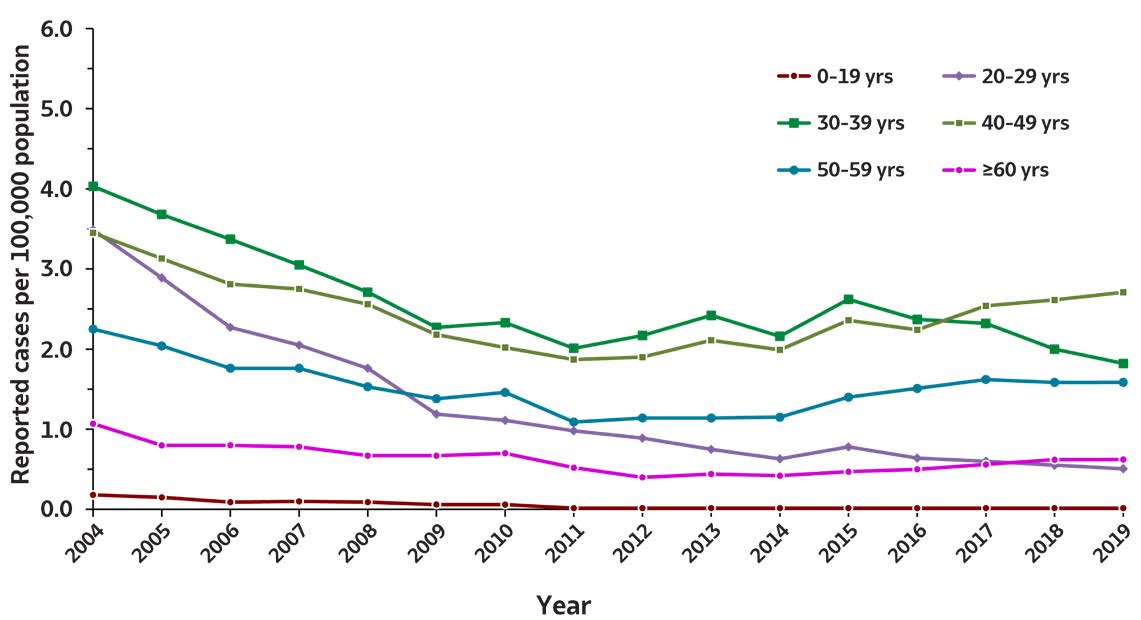 Source: CDC, National Notifiable Diseases Surveillance System.